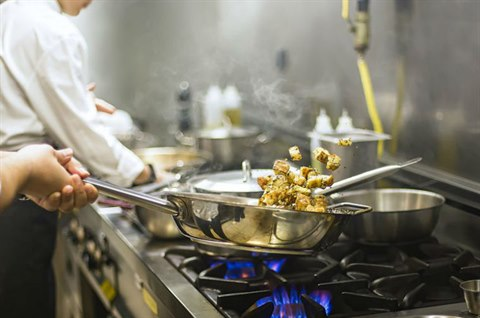 LOCAL GOVERNMENT & FOOD SAFETY
WHY does Council inspect food premises?
To ensure food businesses comply with food safety standards; AND

To protect the health and safety of consumers
LEGISLATION:
The NSW retail food industry is subject to requirements under  – 
Australia New Zealand Food Standards Code (FSANZ)
Food Act 2003 (NSW)
Food Regulation 2015
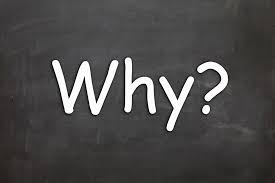 FOOD BUSINESS OBLIGATIONS:
Register with Council prior to commencing trade

Ensure foods for sale is both “Safe and Suitable” for human consumption.Definitions from the Food Standards -  Unsafe foods:  	food is unsafe if it would be likely to cause physical harm to a person 	who might later consume itUnsuitable foods: 	contains any damaged, deteriorated or perished substance that  	affects its reasonable intended use, or 	contains a biological or chemical agent, or other matter or substance,  	that is foreign to the nature of the food
Prevent misleading conduct in connection with the sale of foods
How often does Council carry out inspections?
Council Environmental Health Officers carry out annual inspections of all retail food premises
Re-inspections are carried out where significant breaches are identified
Additional inspections are also carried out if customer raised concerns with Council
Inspections are conducted unannounced (without prior notice)
INSPECTION OVERVIEW:
Assesses and monitor compliance with the Food Safety Standards and identify any non-compliances requiring action
AN OFFICER WILL CHECK:
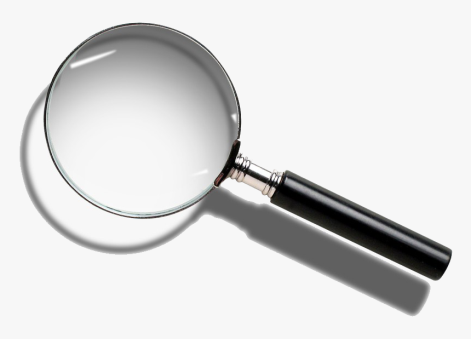 Food handlers have appropriate skills and knowledge

Food is being handled in a safe and suitable manner 
Whether food that is handled presents a food safety risk, having regard to further food handling or processing e.g. cooking
Whether there is a foreseeable risk of foodborne illness as a consequence of food consumption
Whether the design, construction or food equipment will likely contribute to unsafe foods being produced
What will be assessed during your inspection?
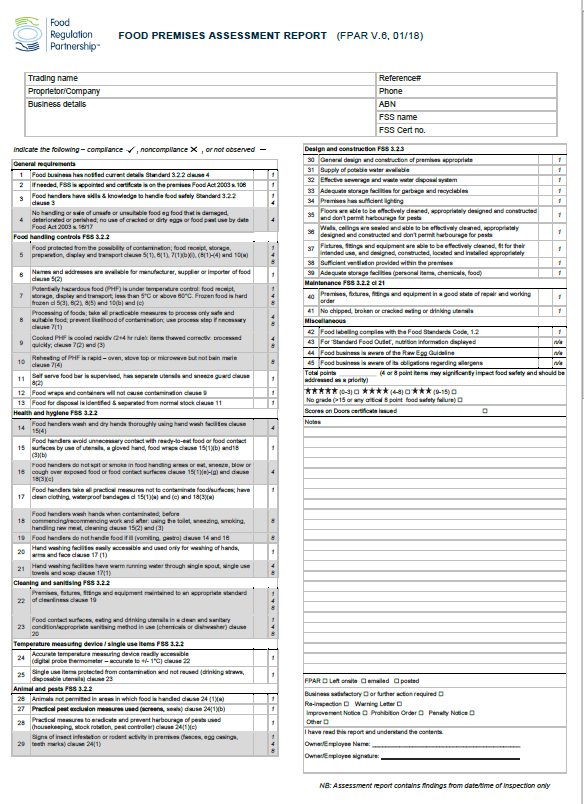 Inspections are carried out using a standard checklist called the Food Premises Inspection Report (FPAR)
The FPAR features a points system to determine a hygiene and food safety score
A food safety failure will occur if the business scores more than 15 points or any critical  (8 point) items are identified
What if you fail your inspection?
An Improvement notice will be issued. A fee of $330 applies

For serious or continuing problems the following enforcement options may be used:
Penalty notices, Prohibition orders, Prosecution
Penalties for food safety breaches include fines of up to $110,000 in the case of an individual, or $550,000 in the case of a corporation. There is also provision for offenders to be imprisoned for up to 2 years for very serious offences
Anyone who is served with a penalty notice or prosecuted will also be named on the Food Authority’s ‘Name and Shame’ Register
TEMPERATURE - Food Safety Controls:
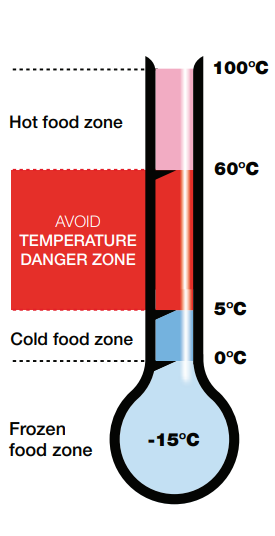 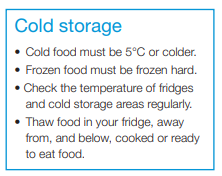 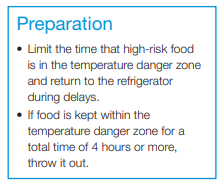 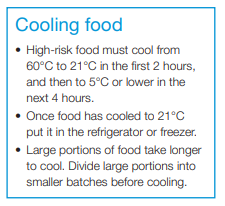 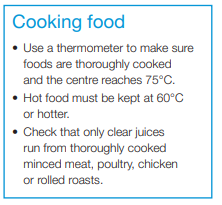 FOOD STORAGE - Food Safety Controls:
Foods are covered and protected from contamination risk during storage 
Store raw foods such as raw meat and seafood on the bottom shelf and ready-to eat food above raw foods
Do not store food directly on floor.
 
Do not overstock cool room   
Do not try to cool large volumes of food all at once. Portion foods into smaller volumes for rapid cooling
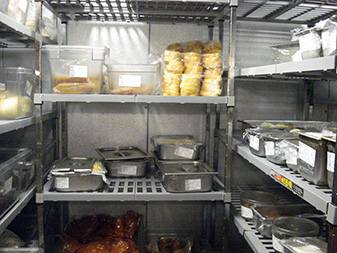 FOOD HANDLING – Protection from contamination:
Separate utensils and equipment for raw foods vs ready to eat foods
Sanitise utensils and food processing equipment effectively after use 

Minimise unnecessary contact with ready-to-eat food and changing disposable gloves between tasks and discarding after use
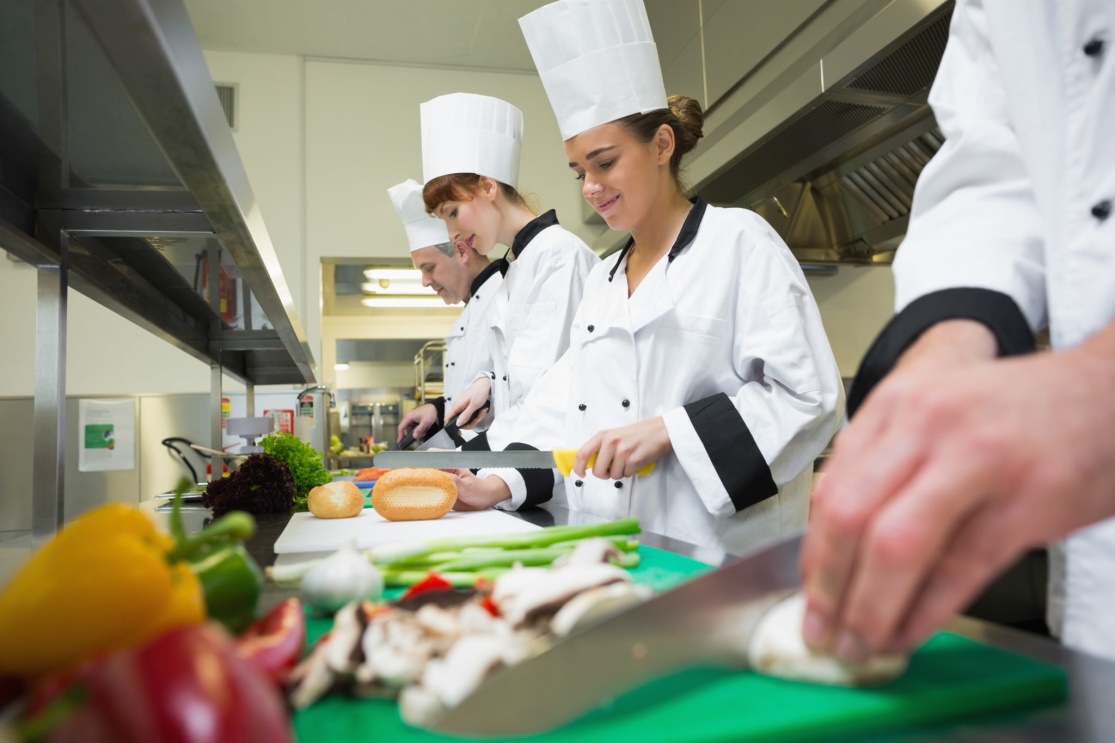 HAND HYGIENE - Food Safety Controls:
Easily accessible for food handlers to routinely wash hands. 

Hand basins have warm running water, soap and paper towel 
Hands washed after changing activity or touching money, hair, face or immediately after the toilet.
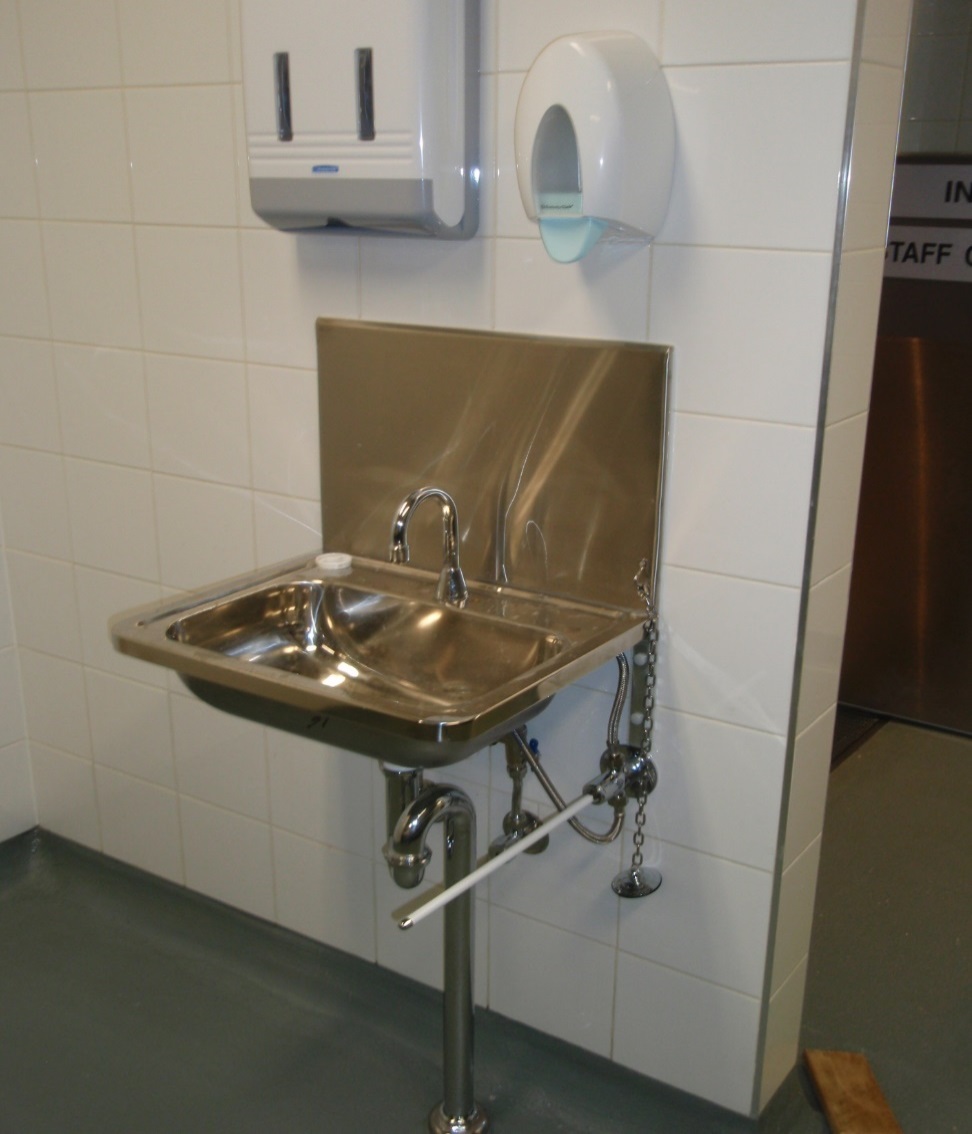 HEALTH AND HYGIENE - Food Safety Controls:
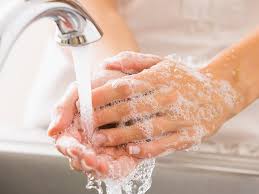 Sick or ill staff must stay home
Washing of hands routinely andbetween activities or returning to work after a break 

Do not eat, drink or smoke when in the kitchen or handling food
Change food handling gloves regularly and after handling raw foods
CLEAING & SANITISING – Food Safety Control.
Cleaning and sanitising are separate procedures.Definitions from the Food Standards Code - Cleaning: “A process that removes visible contamination such as food waste, dirt and grease from a surface, usually using water and detergent” Sanitising: “A process that destroys microorganisms, reducing the numbers present on a surface to a safe level”NOTE. Best practice is to apply a chemical sanitiser, only after thorough cleaning
DESIGN CONSTRUCTION & PESTS - Food Safety Controls:
The design, construction and equipment must be appropriate for the intended use and facilitate easy cleaning 
Poor design, construction or build quality commonly results in poor cleaning and increased food contamination risks for inadequate space to prepare foods safely
Must take all practicable measures to prevent pests entering the food premises
Take all practicable measures toeradicate and prevent the harbourage of pests
WASTE MANAGEMENT- Food Safety Controls:
Poor waste management can impact food safety
The waste containers should be stored wholly on your premises – preferably in a properly constructed garbage room or covered waste storage area
Make sure you have adequate bins and service frequencies 
Bins left on public land can block access and will incur a fine
SPECIALISED FOODS – Raw Egg products:
Significant contributor to foodborne illness in AUS / NSW
Salmonella present on the surfaces of eggs and improper handling or cross contamination can lead to foodborne illness 
Raw eggs used for sauces or desserts. Substitute with pasteurised eggs or commercially produced products

Salmonella destroyed by heat treatment (cooking) or acidification. Compliance with raw egg guidelines 
.
SPECIALISED FOODS – Sushi:
Prepared in accordance with the Food Safety Guidelines for Sushi
Acidify sushi rice to a pH of 4.6 
Once acidified, rice must be stored covered and can be stored up to 8 hours before disposal 
Sushi can be displayed at room temperature for up to 4 hours and then must be discarded
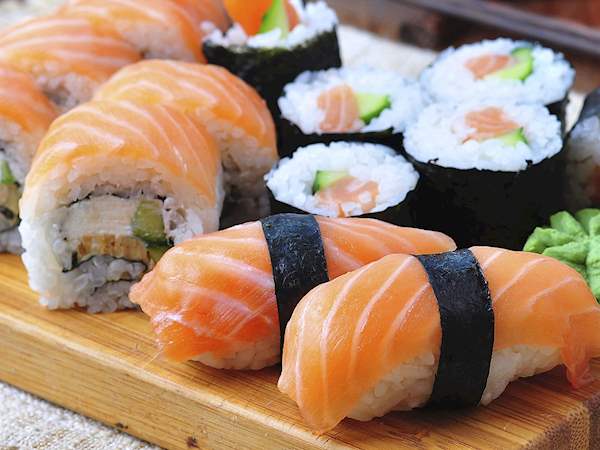 SPECIALISED FOODS - Traditional BBQ products:
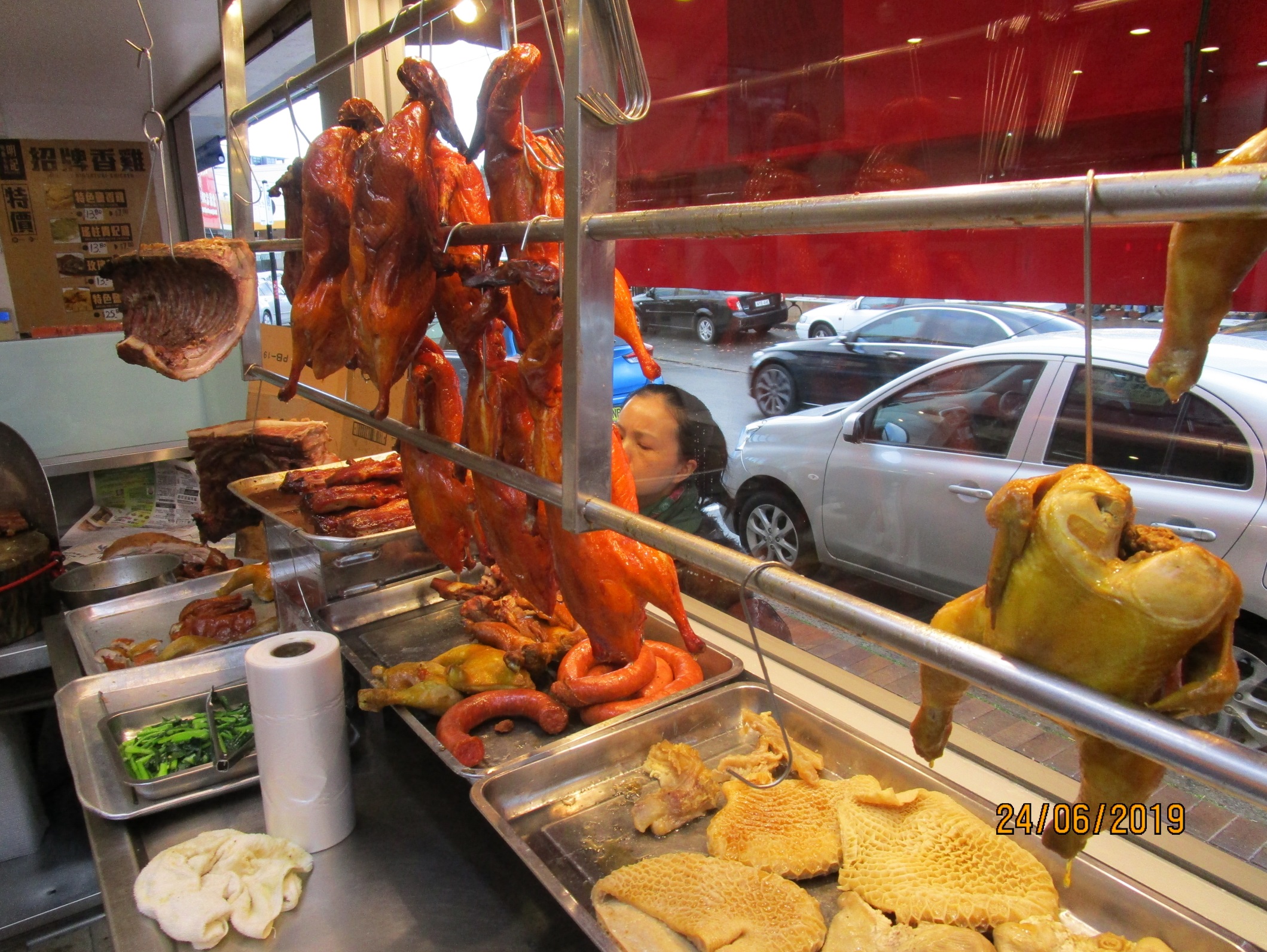 Traditionally prepared BBQ pork, duck and chicken are safe to display at room temperature on the day of preparation until they are cut
Once cut, the meat must be discarded after 4 hours
Records or a documented system should be in place to demonstrate food safety compliance e.g. 4 hour food safety rule
FOOD LABELLING:
Packaged foods must complywith the Food Standards Code
Labels must be in English
Mandatory declarations (Allergens) incl. nuts, dairy, eggs, gluten

Prohibition of sale past the “Use-by Date”
Certain exemptions apply, food prepared and packaged on the premises
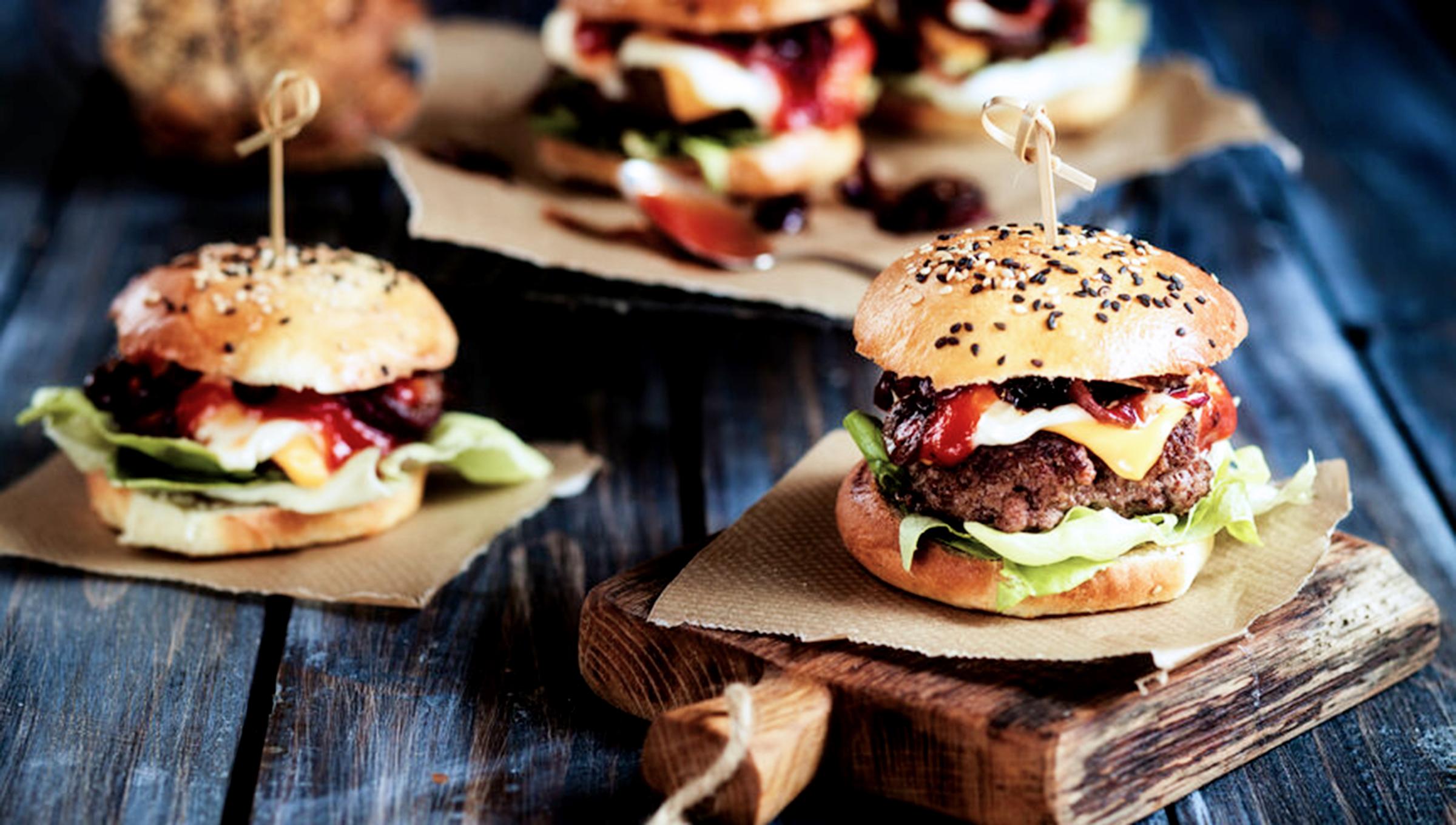 Improving Inspection Compliance.
For more information or advice, please contact Council’s Environmental Health Team on 9952 8222 or  cityofryde@ryde.nsw.gov.au. Or alternatively, visit our website on